Loi assurant l’exercice des droits des personnes handicapées en vue de leur intégration scolaire, sociale et professionnelle (LPH)
Fiche 6, L’intervention à caractère social et les lois, pp. 64 à 81
Remarque sur la terminologie et Objet de la loi
Loi = personnes handicapées
Intervention = personnes en situation de handicap

But: protéger les droits des personnes handicapées avec 3 aspects-clé
Implication de tous;
Responsabilité
Implication centrale de l’OPHQ
Rappel: Chartes = ne pas discriminer et mettre en place des accommodements raisonnables
L’office des personnes handicapées du québec (OPHQ)
L’Office des personnes handicapées du Québec
L’Office des personnes handicapées du Québec est un organisme gouvernemental qui « contribue à accroître la participation sociale des personnes handicapées ».

Rôles multiples: surveillance, évaluation des services offerts, références, information, conseil-expertise, services directs à la personne et à l’entourage
https://www.ophq.gouv.qc.ca/
Le service de soutien à la personne de l’OPHQ
Définition légale
Définition légale
« Toute personne ayant une déficience entraînant une incapacité significative et ­persistante et qui est sujette à rencontrer des obstacles dans l’accomplissement d’activités courantes ».

GOUVERNEMENT DU QUÉBEC, Loi assurant l’exercice des droits des personnes handicapées en vue de leur intégration scolaire, professionnelle et sociale, Québec, Éditeur officiel du Québec, 2018, article 1,g.
Définition légale: Toute personne ayant une déficience (…)
Déficience = tout problème du fonctionnement ou anomalie qui touche une ou des éléments du corps:
Les organes, le système nerveux, cardiovasculaire, digestif, respiratoire, immunitaire ou musculaire.

La déficience peut être physique, intellectuelle, neurologique ou liée à un problème grave de santé mentale
Définition légale: Toute personne ayant une déficience significative et persistante (…)
L’appréciation des notions d’incapacité significative et persistante sont déterminés par des professionnels.
Si l’incapacité peut être compensée par l’usage d’une prothèse ou d’une orthèse et permettre un fonctionnement dit normal, elle n’est pas considérée significative
Lorsque l’incapacité survient à la suite d’une maladie ou d’une blessure et que le temps ou un traitement permettra à la personne de retrouver un fonctionnement normal, l’incapacité n’est pas jugée persistante.

Mise en garde: seuls les professionnels peuvent apprécier l’incapacité et chaque situation est unique!
Définition légale: « Toute personne ayant une déficience entraînant une incapacité significative et ­persistante et qui est sujette à rencontrer des obstacles dans l’accomplissement d’activités courantes ».
Le PPH (va être vu en profondeur dans le cours Déficience physique
INTÉGRITÉ					DÉFICIENCE

CAPACITÉ						INCAPACITÉ
OPTIMALE

RÉALISATION 					NON RÉALISATION
DES HABITUDES 					DES HABITUDES 
DE VIE						DE VIE
C
La reconnaissance légale
La reconnaissance légale
La reconnaissance légale permet l’accès à des programmes, services et subventions.

L’attestation écrite complétée par des professionnels reconnus est souvent exigée pour bénéficier des programmes, services et subventions.
Rôle de l’éducateur spécialisé
Mandats de l’éducateur spécialisé
L’intégration scolaire
L’intégration scolaire
Reconnaissance légale pour accomodements
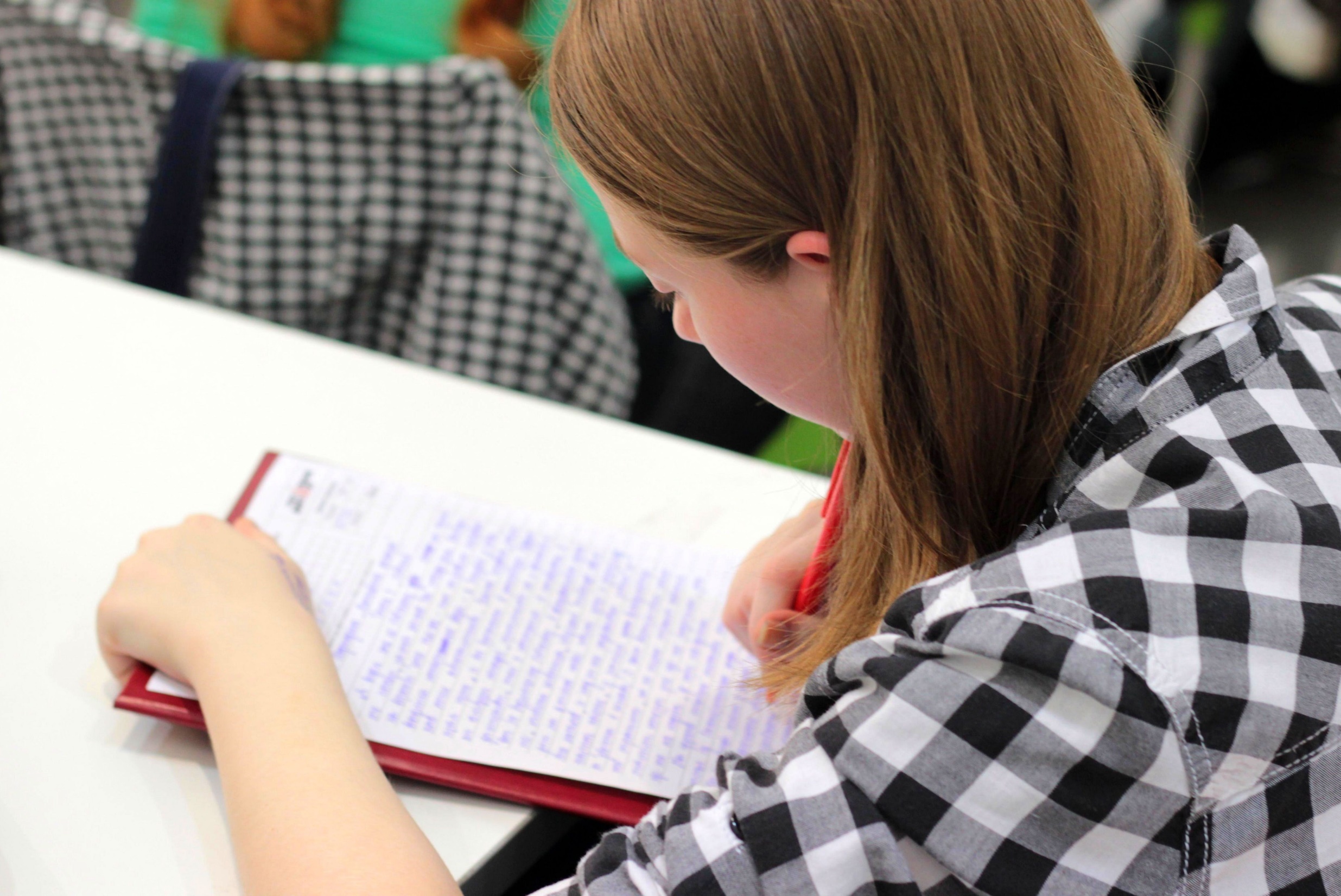 Diagnostics reconnus
Voir tableau 6.2 page 70 pour les diagnostics et exemples d’accommodements.

La mise en place de la CUA (conception universelle des apprentissages)
Les services adaptés aux étudiants en situation de handicap : enseignement collégial
Le programme de soutien à l’intégration des étudiants en situation de handicap : enseignement universitaire
Les diagnostics considérés sont les mêmes que pour l’enseignement collégial et l’étudiant en situation de handicap doit effectuer sensiblement la même démarche en prenant rendez-vous avec un conseiller des centres d’aide à l’université qu’il fréquentera.
Site de soutien intéressant pour nous:
www.ccsi.quebec
L’intégration professionnelle
L’obligation d’adaptation dans les milieux de travail
http://syndicatafpc.ca/lobligation-dadaptation-0
Doit répondre aux critères d’admissibilité selon la loi
Pas toutes les personnes handicapées vont avoir besoin d’adaptation, mais si oui, il y a des programmes et OC pour les aider.
! On se rappelle que selon la Charte, nul de ne peut refuser une entrevue ou un emploi pour seul motif de son handicap ou de l’utilisation d’un moyen pour pallier ce handicap. 
! Toujours à compétences égales (sans discrimination, ni privilèges)
Des programmes adaptés selon les capacités de la personne
Voir tableau 6.3, pp. 72-73

Retenir qu’ils existent plusieurs programmes pour faciliter l’intégration professionnelle, qu’importe les situations d’handicap vécues. Consulter le site de Sphère-Québec pour vous aider.

 www.sphere-qc-ca
L’intégration sociale
Vise la participation sociale et l’autonomisation
Plusieurs organismes communautaires et activités parascolaires
CPE, Centres de jour, centres communautaires municipales

Pour aider l’intégration sociale, plusieurs programmes de soutien existent.
Consulter les tableaux 6.4 et 6.5 pour la liste (pp. 76-77)
En cas de doute: OPHQ!
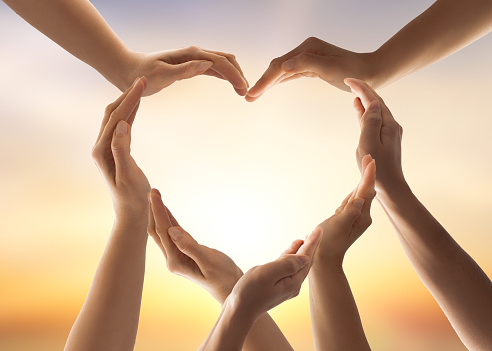 Chaque personne handicapée soit d’abord et avant tout…une personne à part entière…